15:8-17:27
15:8-17:27
horror and great darkness ~ NIV, thick and dreadful darkness
15:8-17:27
15:8-17:27
made a covenant ~ karath b’rit
cutting a covenant
Origin of the phrase “to cut a deal”
15:8-17:27
15:8-17:27
pragmatic : “concerned with practical results”
15:8-17:27
15:8-17:27
Ishmael ~ God hears
15:8-17:27
15:8-17:27
wild man ~ literally, donkey-man
onager ~ a strong and valuable donkey in the Middle East
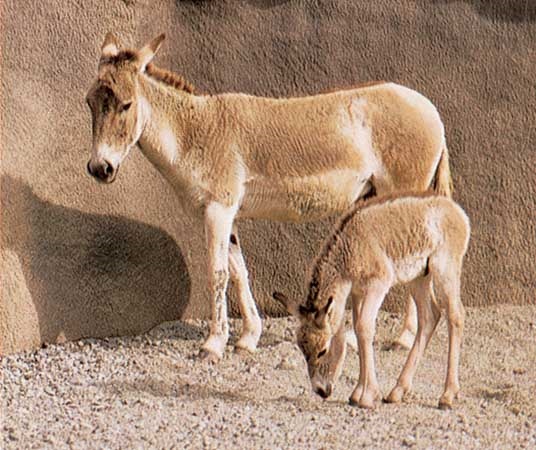 Equus Hermionus
15:8-17:27
How not to handle a mistake:
Sarai ~ blame someone else
Abram ~ do nothing
Hagar ~ run from it
15:8-17:27
15:8-17:27
Abraham
Hagar
Sarah
Isaac
Ishmael
Israelites
Arabs
15:8-17:27
15:8-17:27
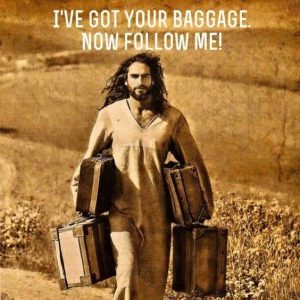 15:8-17:27
15:8-17:27
Left Haran
(75 y/o)
Called by God
80 y/o
Sojourn in Egypt
Ishmael born
(86 y/o)
Defeats the 5 kings
karath b’rit
100 y/o
Circumcision
(99 y/o)
Judgment of Sodom
Isaac born
(100 y/o)
Hagar & Ishmael exiled
120 y/o
Isaac offered as sacrifice
Sarah dies
(137 y/o)
140 y/o
Marries Keturah
Events in white are approximate dates
160 y/o
Abraham dies
(175 y/o)
15:8-17:27
blameless ~ KJV, perfect
Almighty God ~ El Shaddai
El ~ God
Shaddai ~ from a word meaning “overpowering”
15:8-17:27
15:8-17:27
Abram ~ lofty father
Abraham ~ father of multitudes
15:8-17:27
15:8-17:27
Sen. James Inhofe ~ “As a nation, we should support and promote freedom and democracy in the region, but we should not do so at the expense of Israel.  That land belongs to Israel – period. 
“Based on archeological evidence and historical right, that land belongs to Israel.”
15:8-17:27
15:8-17:27
SET
APART
FOR
GOD
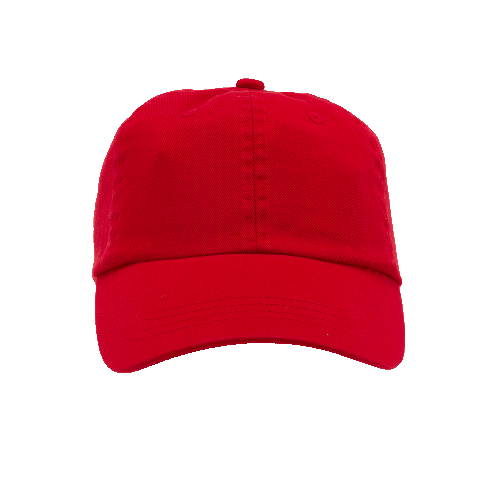 S A F G
15:8-17:27
Sarai ~ princess
15:8-17:27
Sarai ~ princess
Sarah ~ noblewoman
15:8-17:27